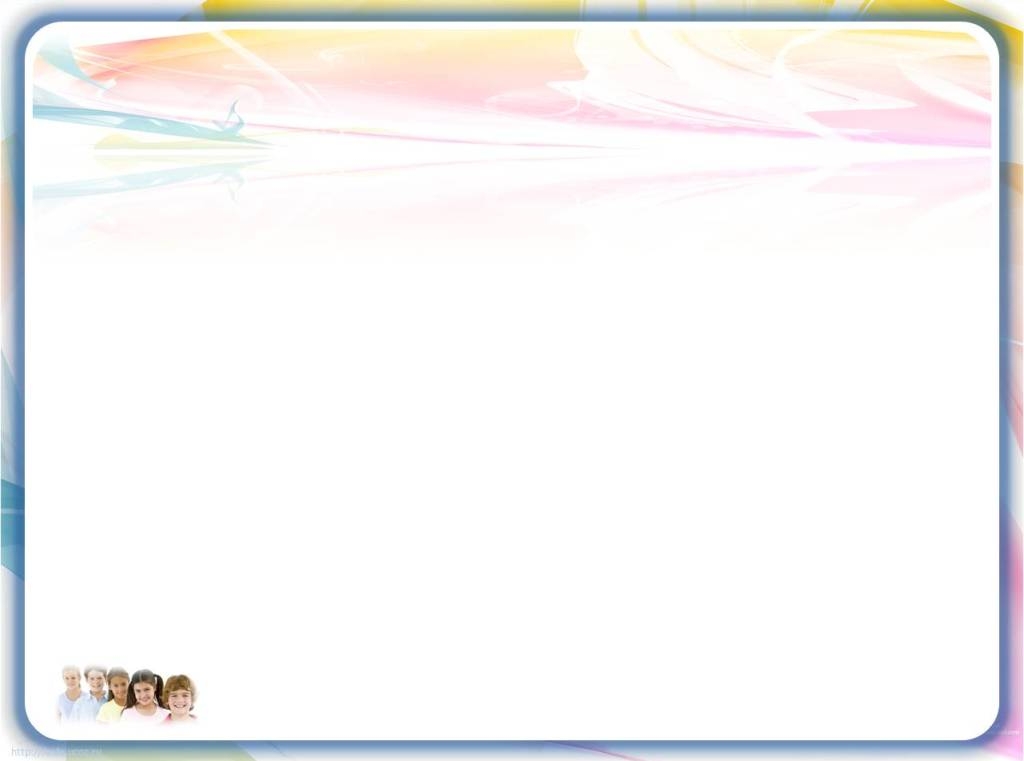 Системно-деятельностный подход как основа ФГОС
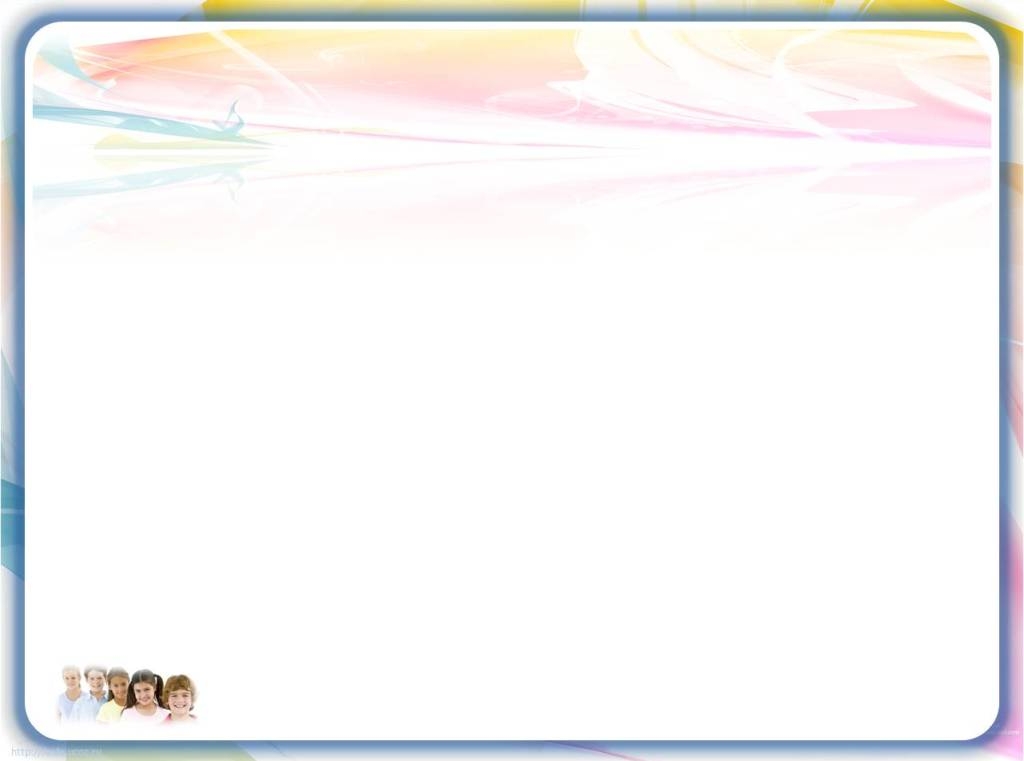 Системно-деятельностный подход – это такой метод, при котором ученик является активным субъектом педагогического процесса
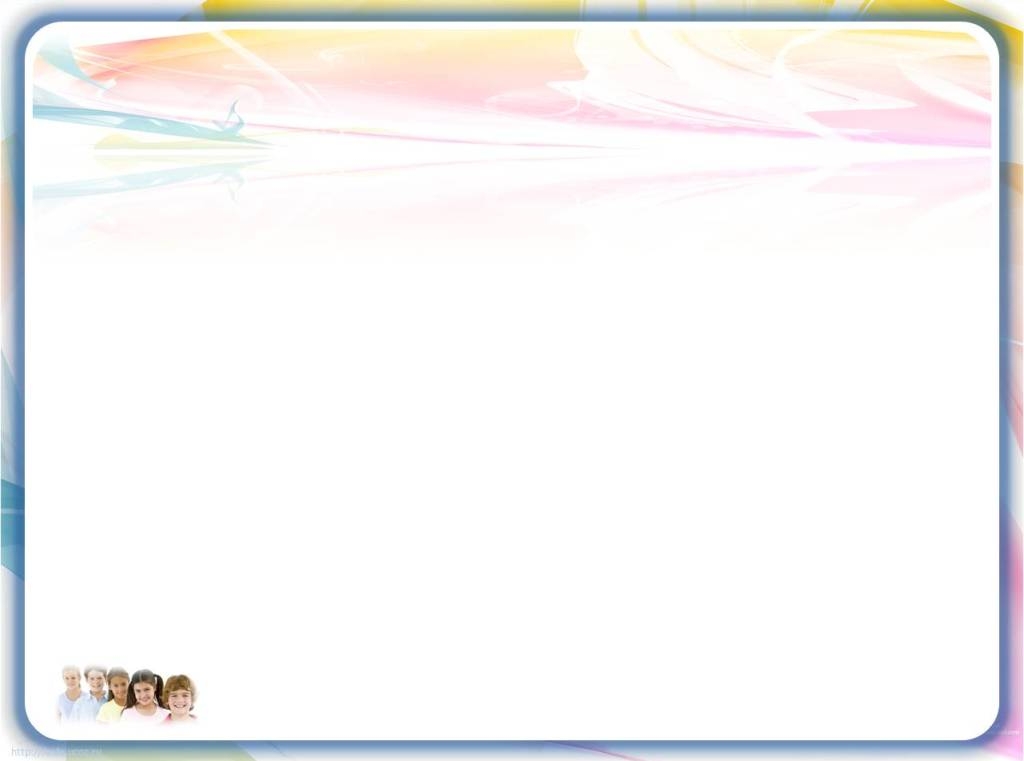 ФГОС ставит перед учителями новые задачи:
Развитие и воспитание личности в соответствии с требованиями современного информационного сообщества.
Развитие у школьников способности самостоятельно получать и обрабатывать информацию по учебным вопросам.
Индивидуальный подход к ученикам.
Развитие коммуникативных навыков у учащихся
Ориентировка на применение творческого подхода при осуществлении педагогической деятельности.
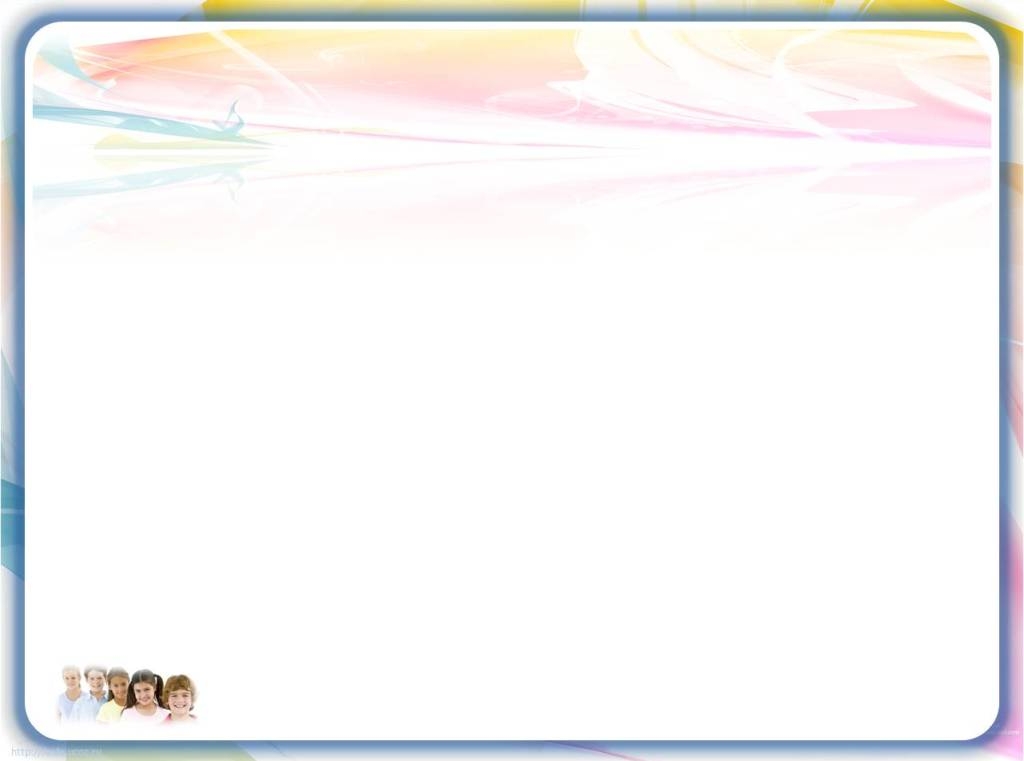 Основные принципы
Системно-деятельностный подход в школе будет эффективен лишь при условии применения определенных методов:
психологического комфорта
системности
творчества
деятельности
минимакса
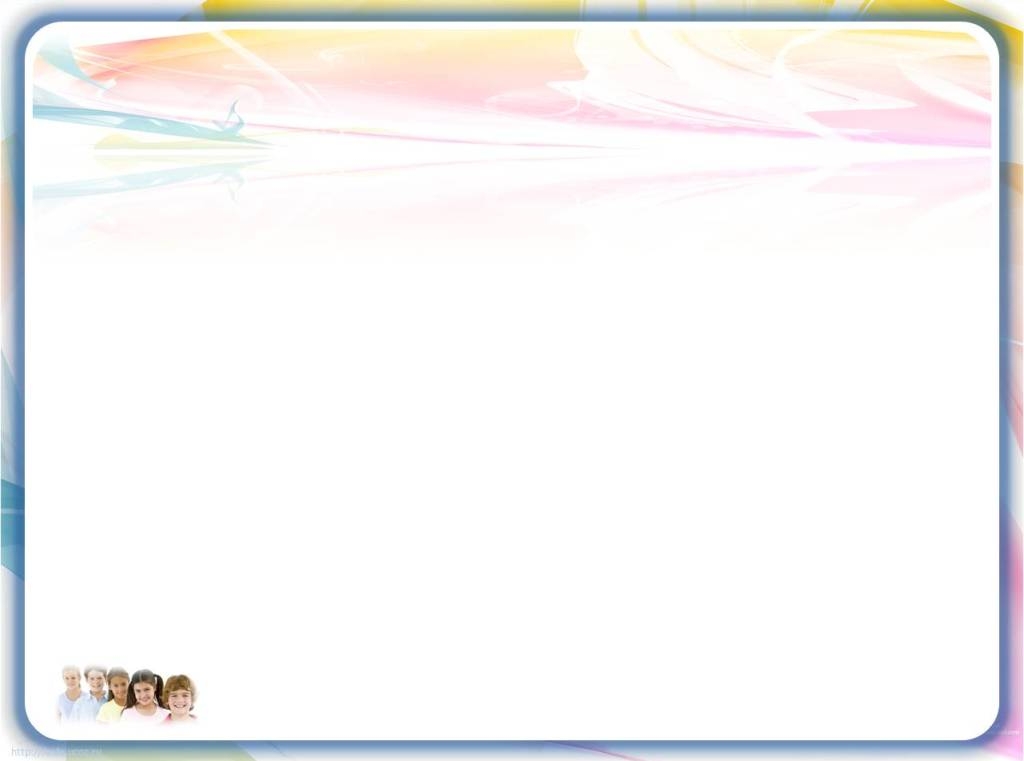 Основные технологии  системно-деятельностного подхода
проблемно-диалогическая
технология
технология продуктивного чтения
технология оценивания
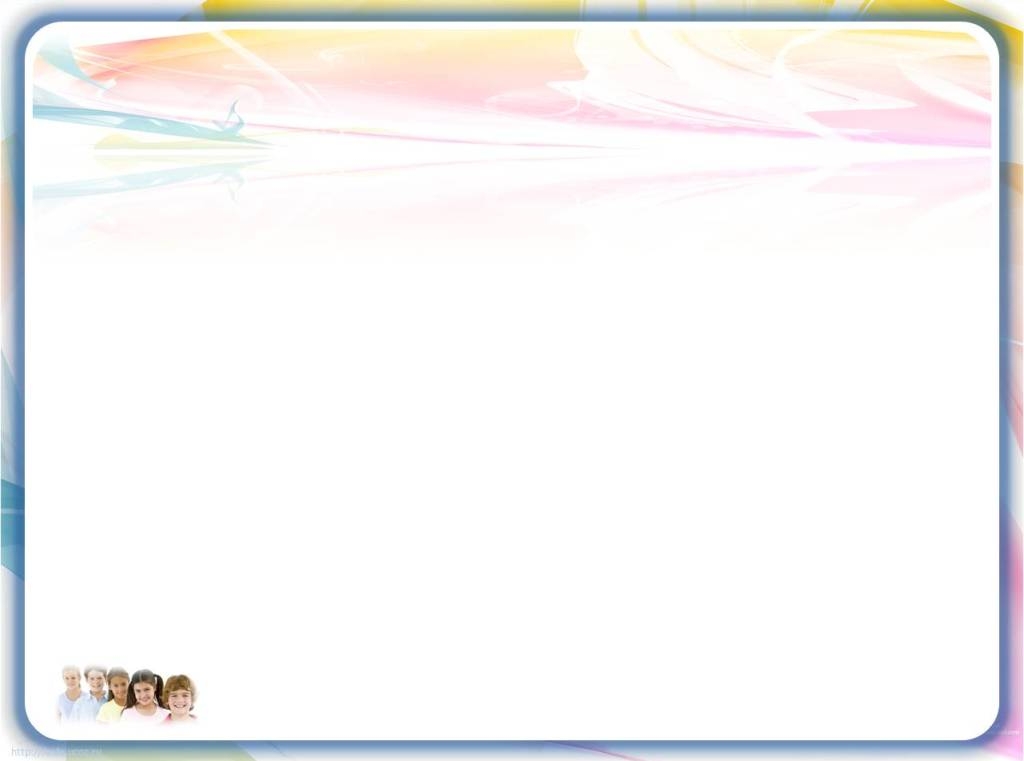 Реализация системно-деятельностного подхода на практике
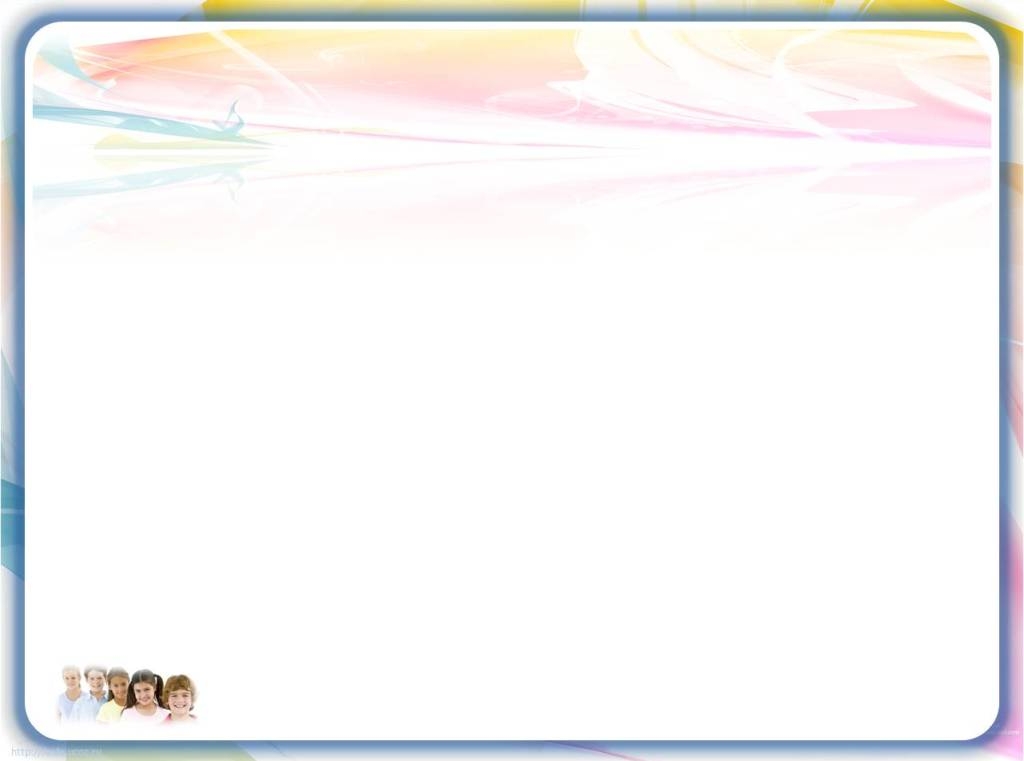 Системно-деятельностный подход в школьных предметах
Дети усваивают школьную программу с различной степенью интенсивности. Некоторые более склонны к предметам гуманитарного профиля. Этим детям легче усваивать такие предметы, как литература, история, обществознание и т. д. Другим легче даются точные дисциплины. Сгладить эти различия помогает системно-деятельностный подход. Математика, физика, химия и другие точные науки будут более понятны детям-гуманитариям, если они будут сами находить нужный материал, систематизировать его, обсуждать проблемные вопросы во время учебных дискуссий. Именно при использовании активных методов осуществляется интеграция различных областей знаний. Также системно-деятельностный подход и его методы помогут освоить гуманитарные предметы тем ученикам, которые имеют математический склад ума и предпочитают точные науки. Таким образом, новые методы и технологии позволяют каждому школьнику осваивать тот обязательный минимум знаний, который предусмотрен ФГОС.
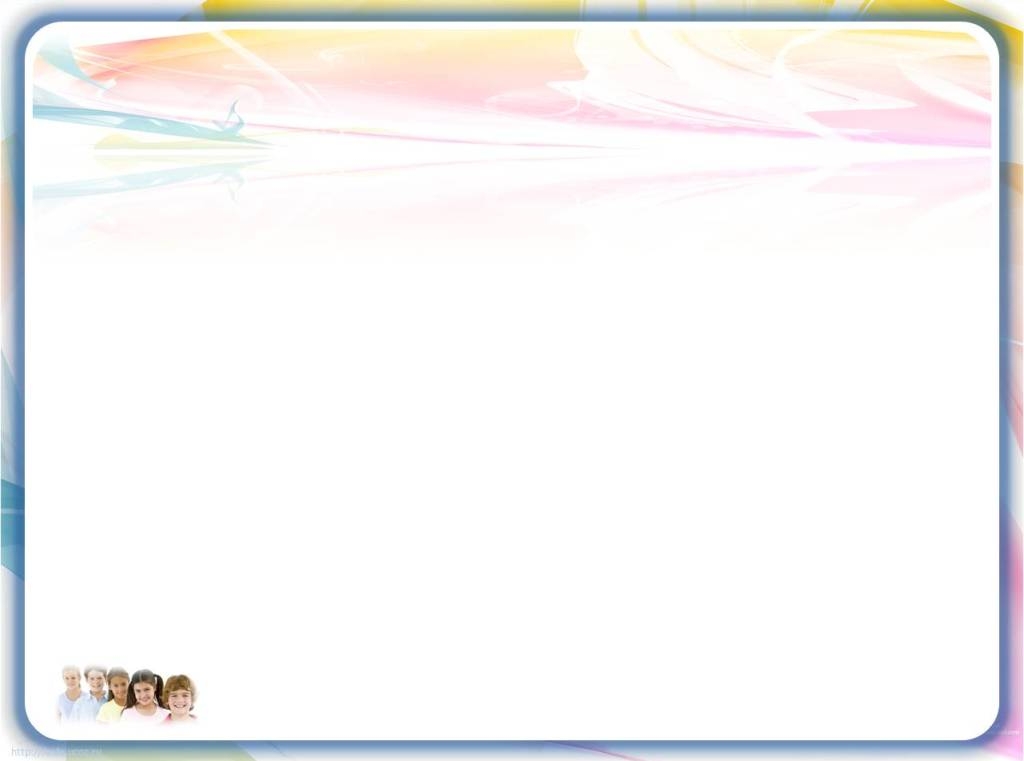 Результаты применения
личностные
метапредметные
предметные
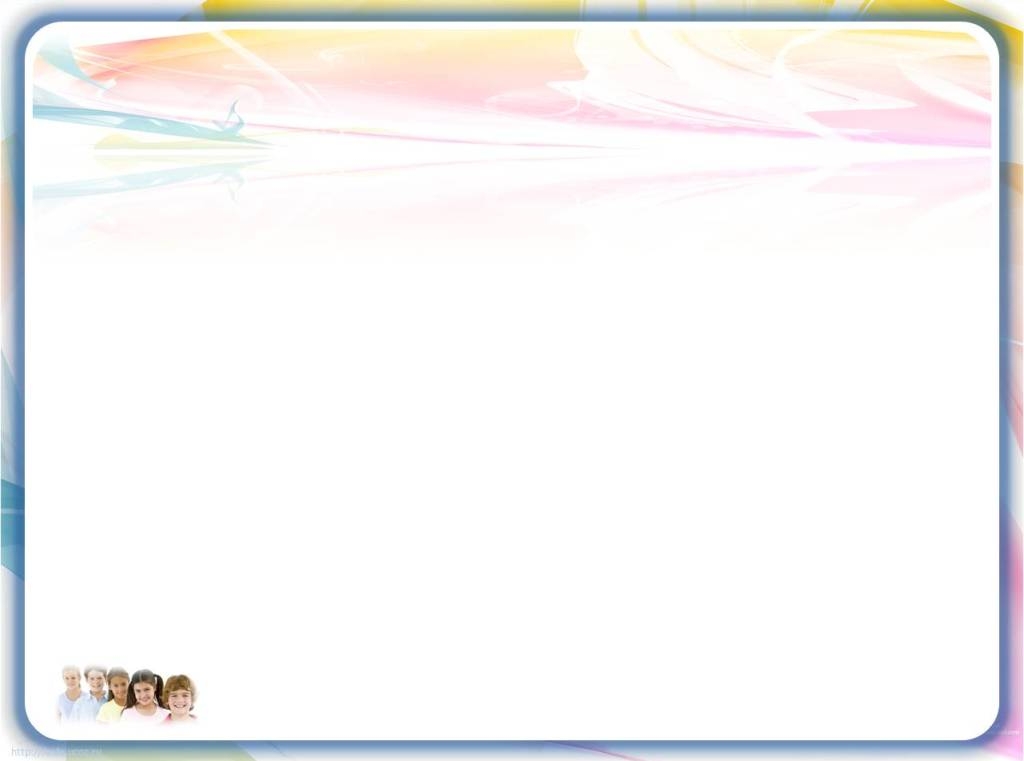 Значение системно-деятельностного подхода в современном образовании
Системно-деятельностный подход помогает решить важную образовательную задачу современности – развитие детей, формирование активных личностей и компетентных профессионалов. В результате такого обучения дети не только усваивают школьную программу, но и приобретают множество полезных навыков, которые помогут им в жизни и профессиональной деятельности. Также в процессе такого обучения формируется система культурных ценностей человека.
Все эти качества очень важны в условиях постоянного обновления информации. Интернет, пресса, телевидение оперируют огромным количеством информации. Человеку важно уметь находить актуальные знания, систематизировать и обрабатывать их. Человек с такими качествами востребован в современном обществе и будет способствовать его развитию.
Именно поэтому системно-деятельностный подход – основа современного российского образования.
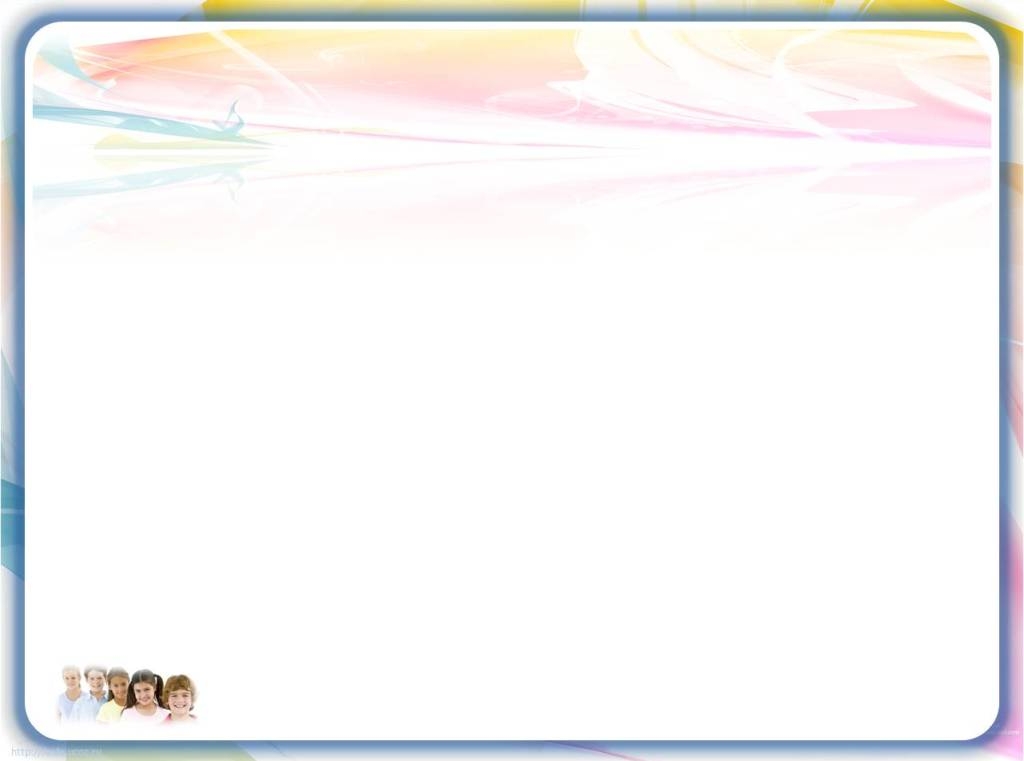 Полезные ссылки
http://nsportal.ru/shkola/informatika-i-ikt/library/2013/12/01/sistemno-deyatelnostnyy-podkhod-na-urokakh-informatiki
https://open-lesson.net/1912/
http://vse-temu.org/new-sistemno-deyatelnostnyj-podxod-kak-osnova-fgos-sistemno-deyatelnostnyj-podxod-v-obrazovanii.html
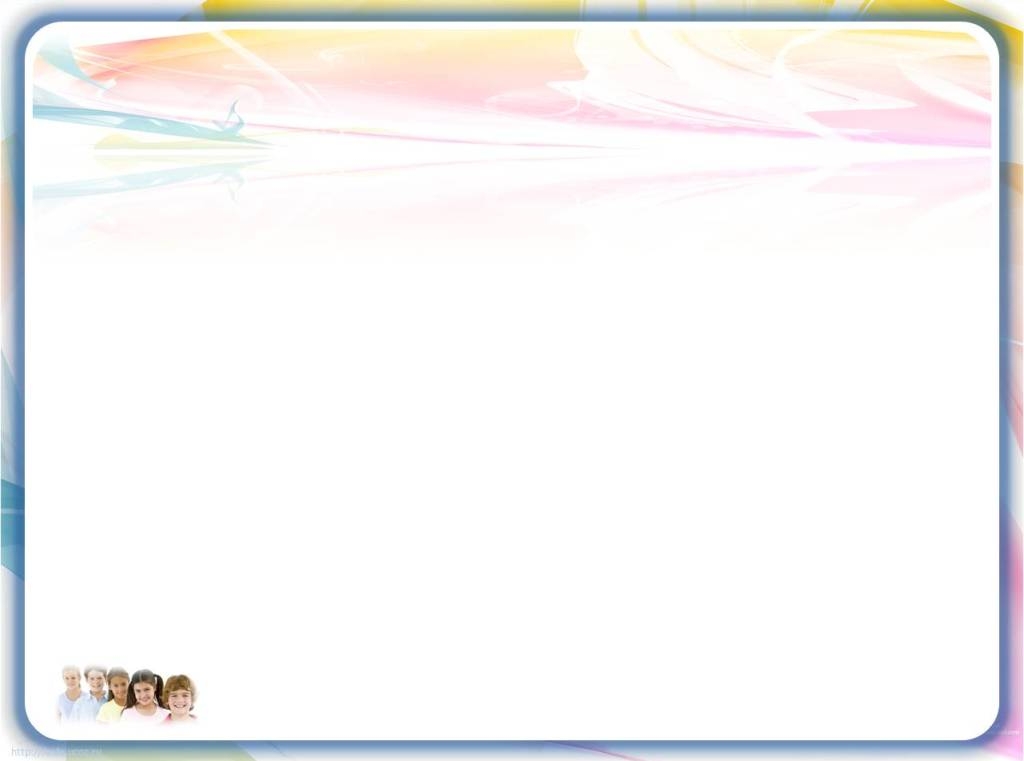 Желаем успеха!